INFLACE
Adam Němec, Emma Kovalčíková
Co je to inflace?
obecně: všeobecný růst cenové hladiny v čase

nárůst cenové hladiny zboží a služeb v dané ekonomice v daném období
oslabení reálné hodnoty (tj. kupní síly) dané měny vůči zboží a službám

dezinflace x deflace

vyjadřuje se pomocí tzv. míry inflace
v ČR inflaci měří Český statistický úřad (dále jen ČSÚ)
Míra inflace
procentní sazba popisující růst cenové hladiny v čase
ČSÚ: mírou inflace je procentní přírůstek indexů spotřebitelských cen:
anglicky Consumer Price Index (CPI)
cenový index
vážený průměr tržního koše spotřebního zboží a služeb nakupovaných domácnostmi
váha = podíl daného druhu spotřeby na celkové spotřebě domácnosti
spotřebitelský koš tvořený ČSÚ obsahuje cca 450 reprezentativních výrobků a služeb a dělí se aktuálně do 12 základních kategorií
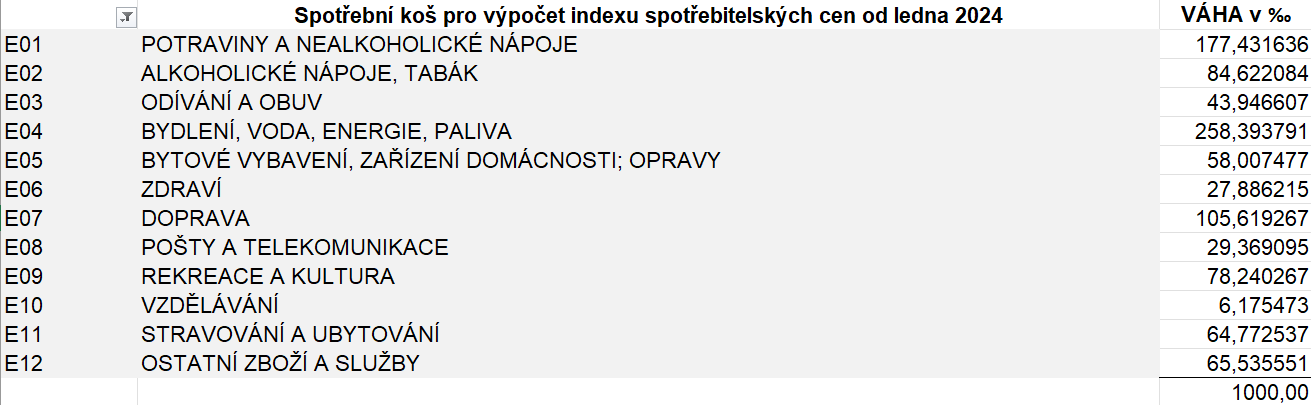 zdroj: ČSÚ
Míra Inflace - výpočet
*
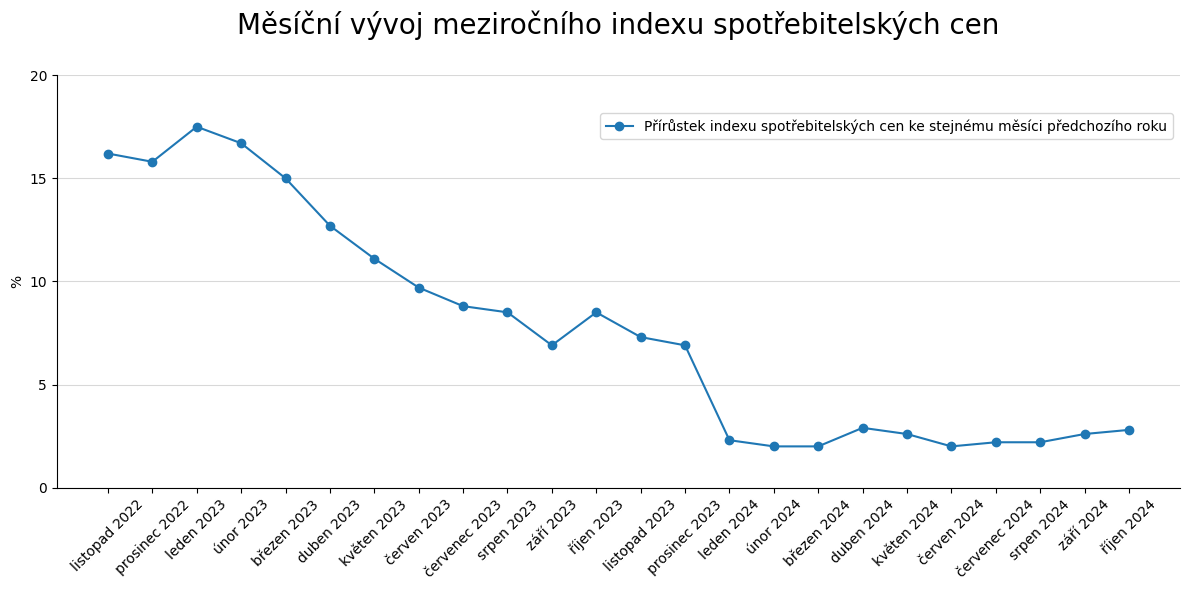 * Míra inflace vyjádřená přírůstkem indexu spotřebitelských cen ke stejnému měsíci předchozího roku vyjadřuje procentní změnu cenové hladiny ve vykazovaném měsíci daného roku proti stejnému měsíci předchozího roku.
zdroj: ČSÚ
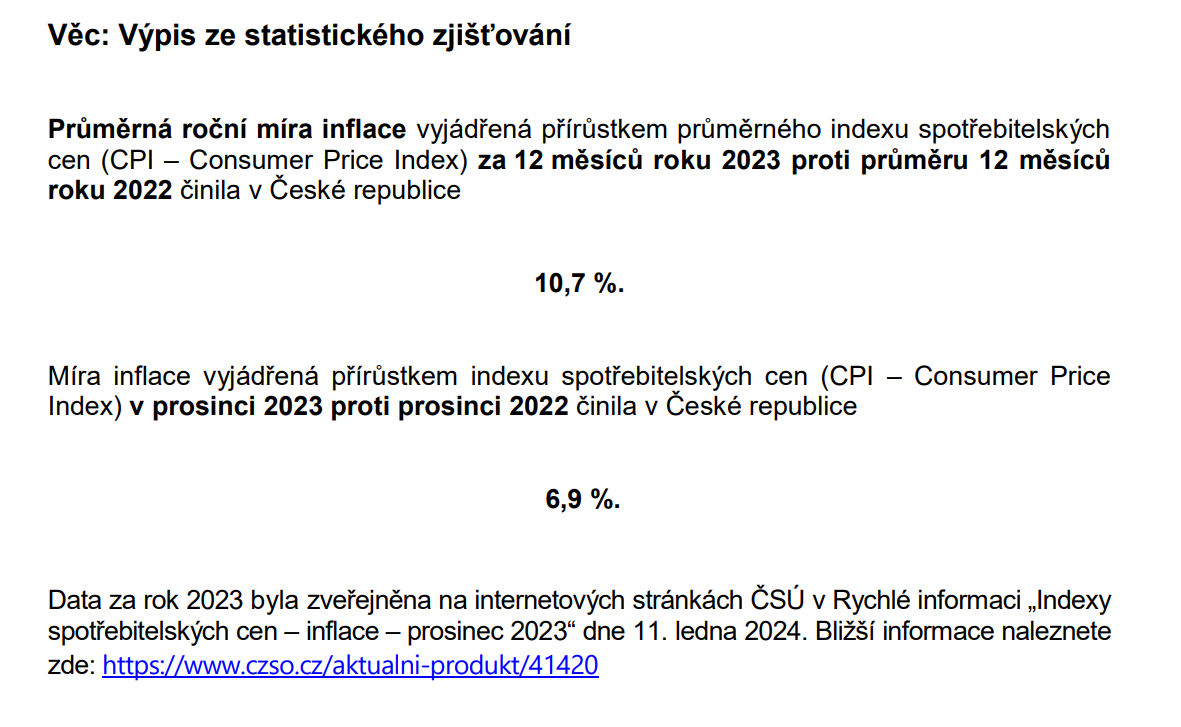 zdroj: ČSÚ
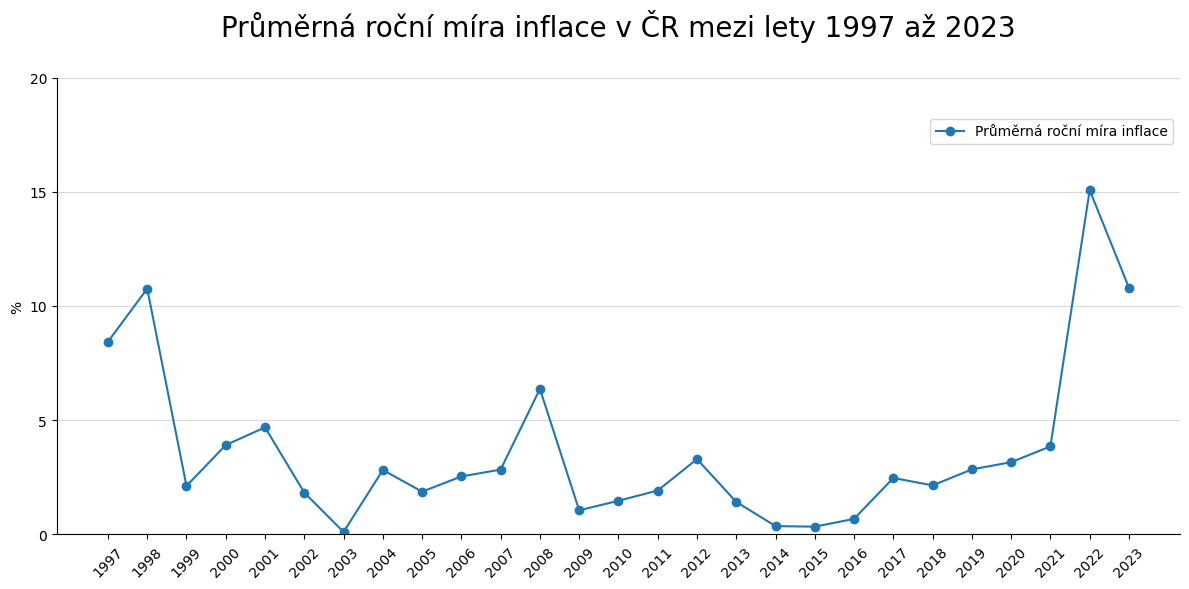 zdroj: ČSÚ
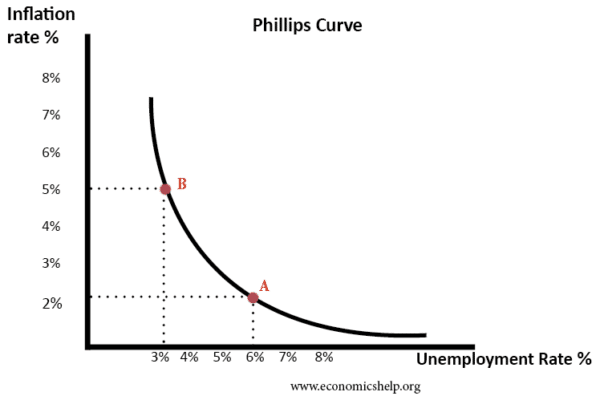 VZTAH INFLACE A NEZAMĚSTNANOSTI
Phillipsova křivka = křivka vyjadřující vztah mezi mírou inflace a mírou nezaměstnanosti
Stagflace = kombinace stagnace ekonomiky s vysokou inflací a vysokou mírou nezaměstnanosti
zdroj: economicshelp.org
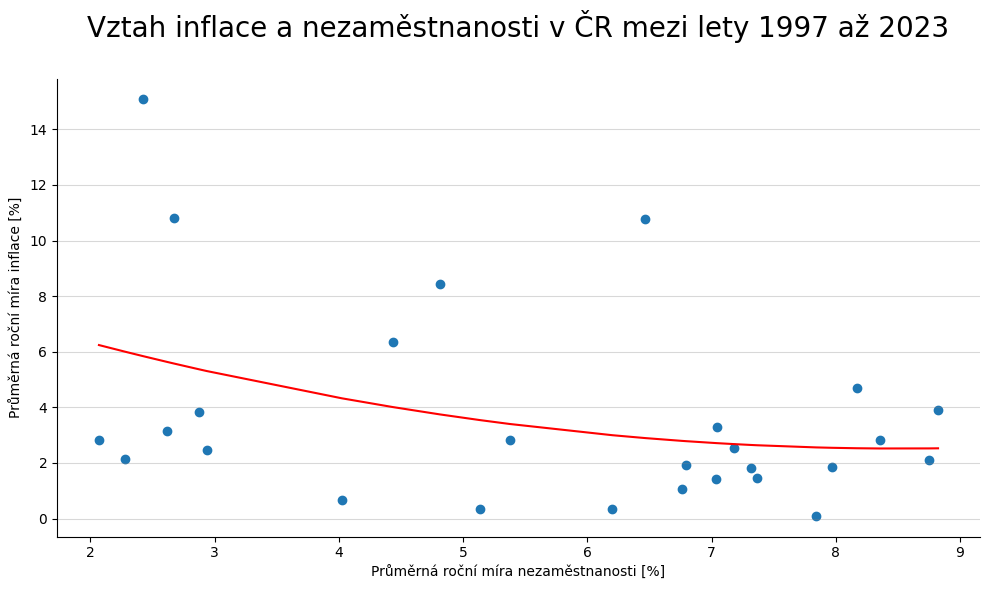 zdroj: ČSÚ
INFlace ve finanční matematice
regularizace a kontrola inflace
Centrální banky:
zvyšování úrokových měr – vede ke snížení poptávky
fyzické snížení nabídky peněz na trhu

Vlády:
dotace nebo snížení daní na „nepostradatelné“ zboží
podpora investic do klíčových sektorů
PoZitivní stránky inflace
Inflace
podporuje utrácení a investování
snižuje reálnou hodnotu dluhu
podněcuje úpravy mezd
umožňuje flexibilnější monetární politiku bank
podporuje zaměstnanost
přerozděluje bohatství
príklady hyperinflácie v moderných dejinách
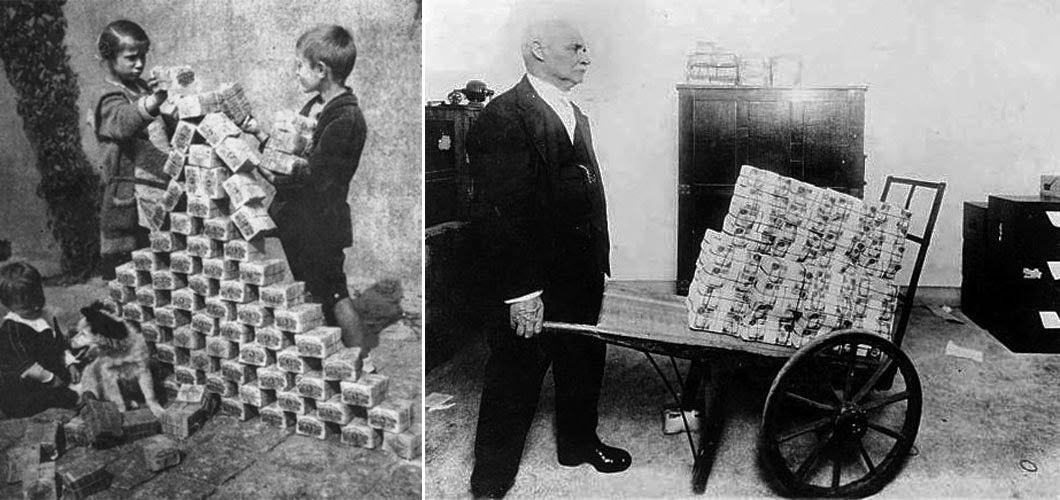 Weimarská republika
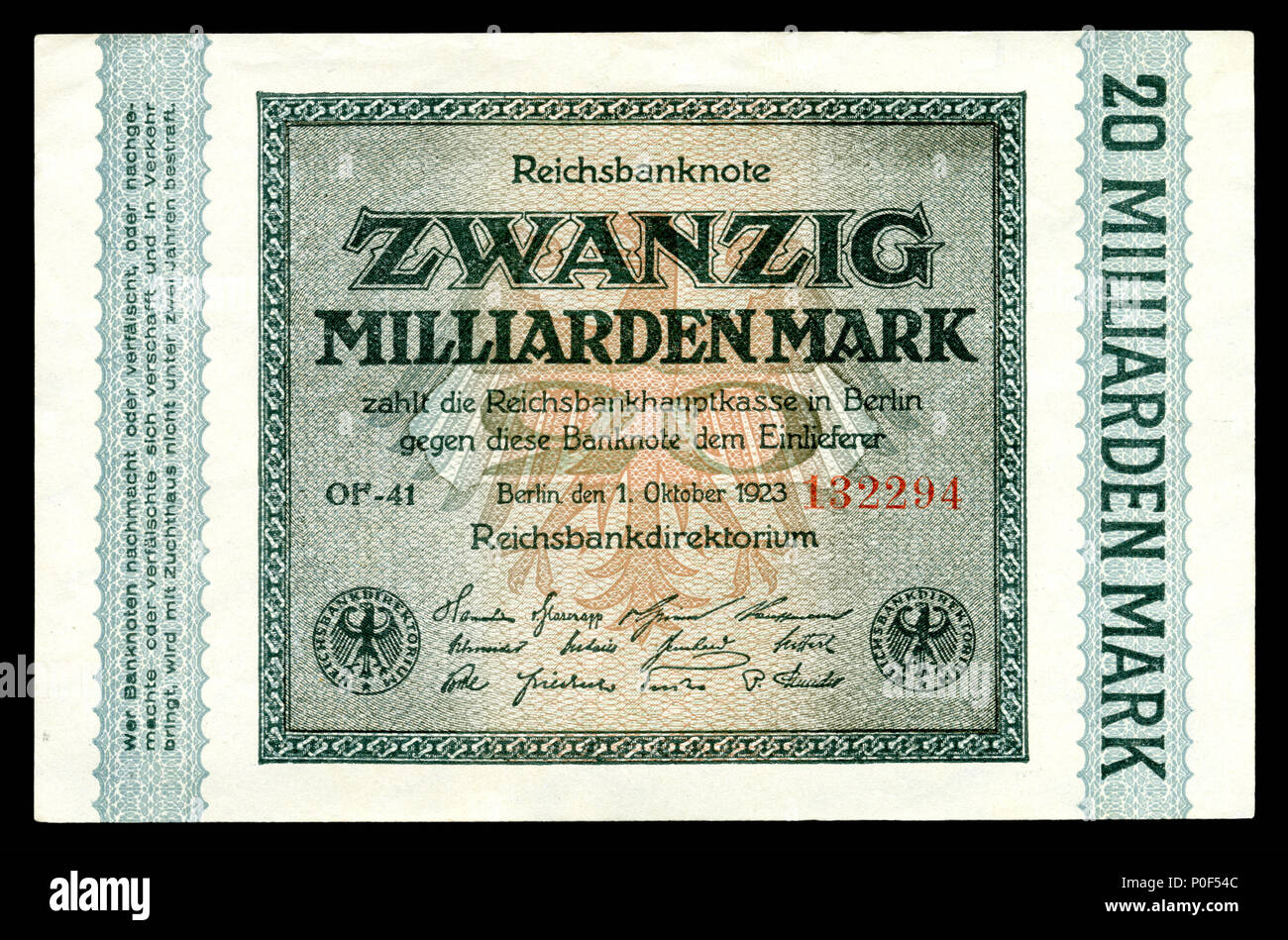 október 1923 : mesačná miera inflácie 29 500 % 
V praxi zdvojnásobenie cien za cca 3,7 dňa
V roku 1914 opustené od zlatého štandardu: 
4.2 za US dollar, v novembri 1923 už 238 miliónov za US dollar
Zákaz vykonávania platieb vo vlastnej mene
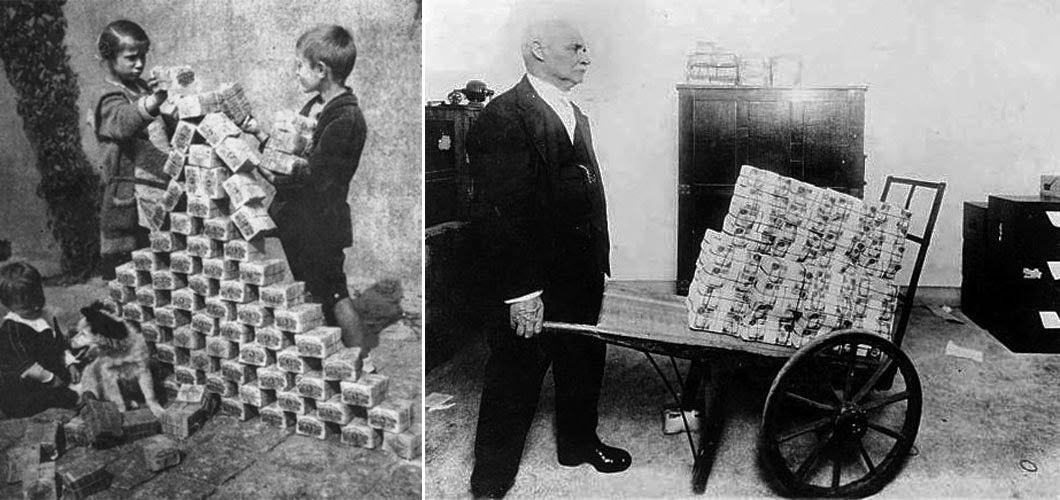 Maďarsko po druhej svetovej vojne
august 1945 – júl 1946 : najvyššia mesačná miera inflácie 4.19 x 10^16 %
v praxi zdvojnásobenie cien za 15 hodín
inflácia používaná vládou na obnovenie výrobnej kapacity a ekonomickej aktivity – v roku 1946 daňová reforma a zavedenie forintu, veľká časť predvojnovej priemyselnej kapacity obnovená
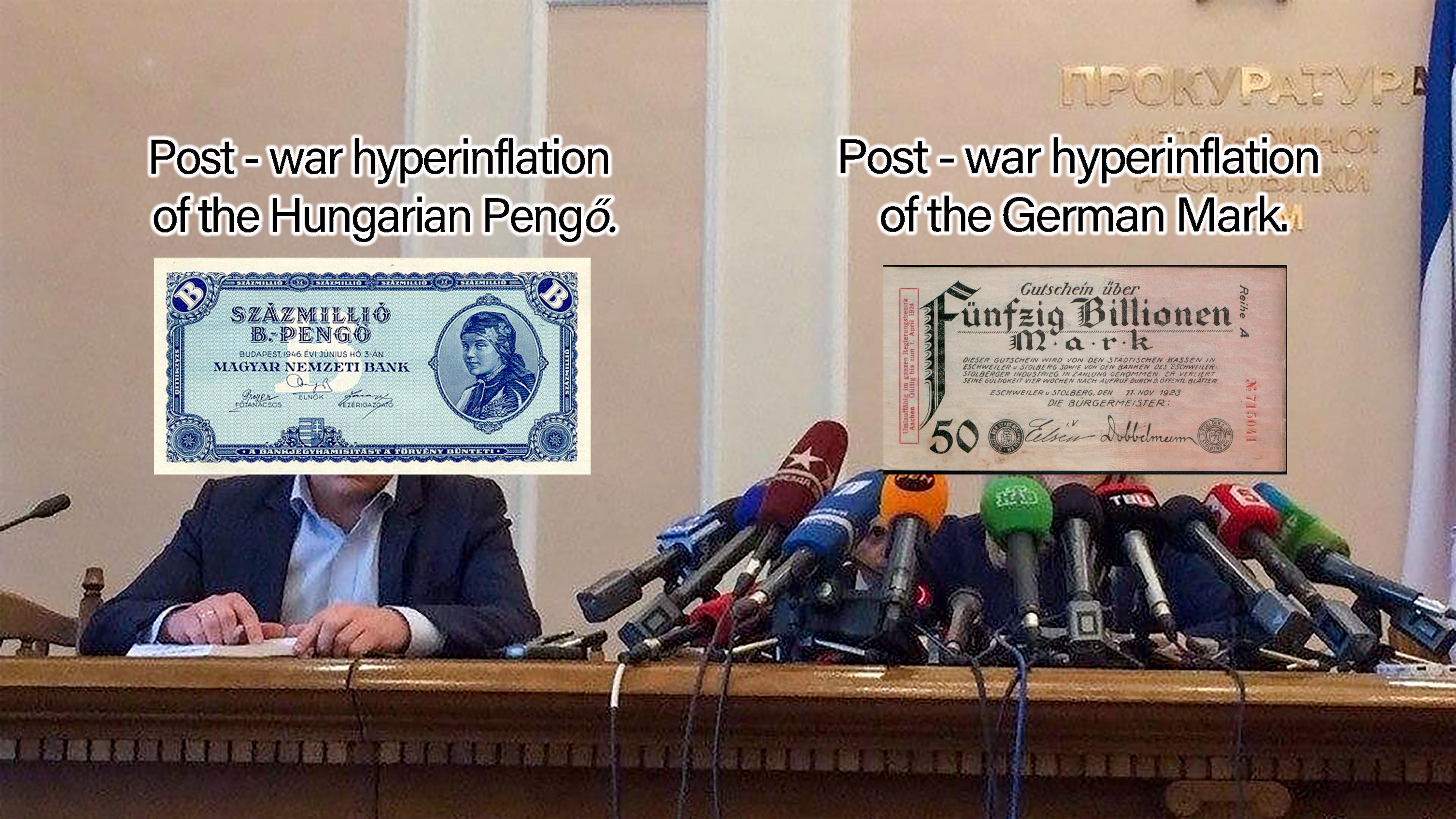 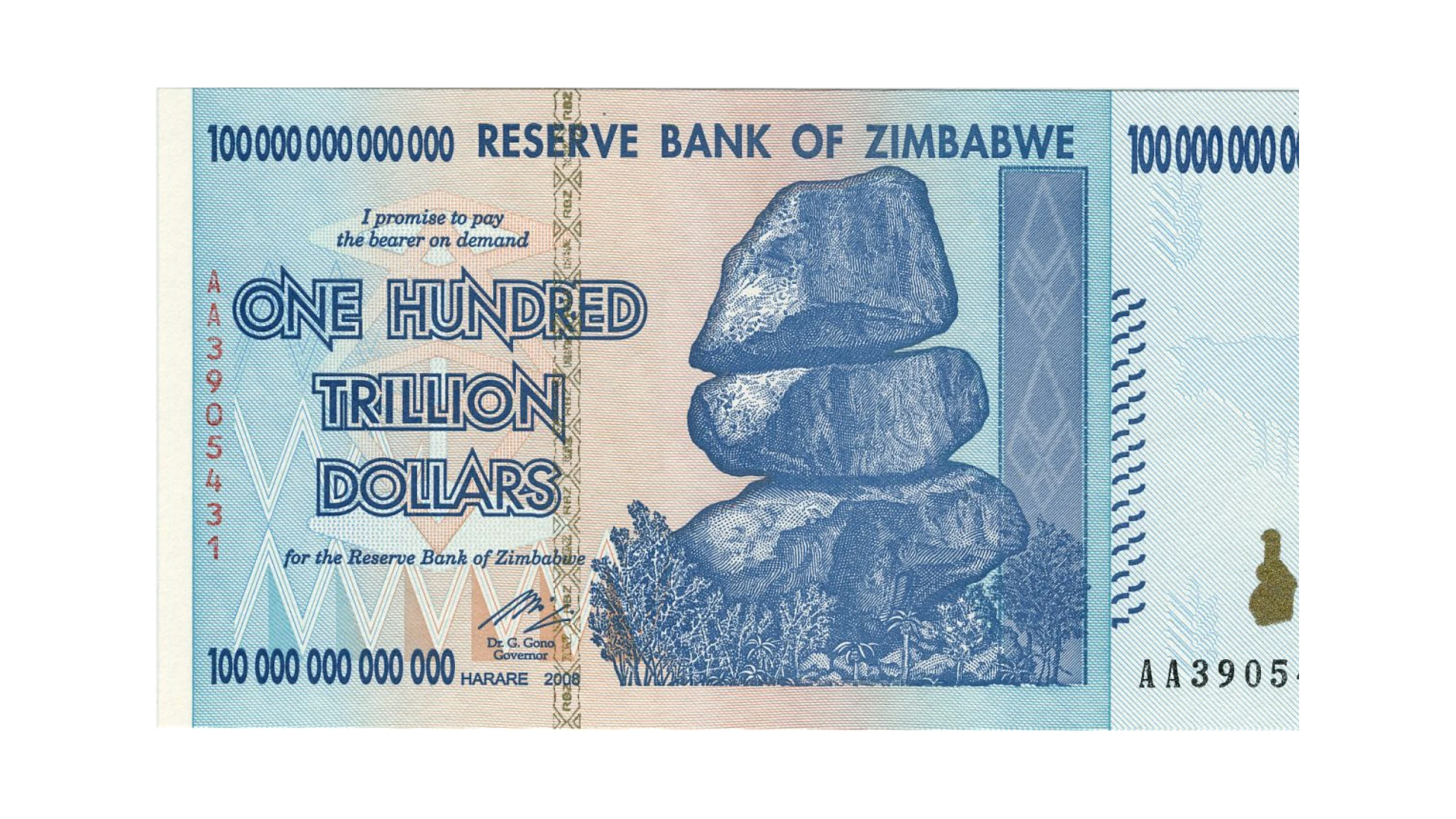 ZImbabwe
najvyššia mesačná miera inflácie 7.96 x 10^10 %
v praxi zdvojnásobenie cien za cca 24 hodín
politické zmeny a ekonomické reformy, odchod zahraničného kapitálu (koniec 90-tych rokov), sucho
v roku 2009 prechod na US dollar a iné zahraničné meny
VENEZUELA
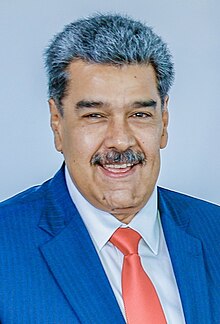 nepretržitá vysoká inflácia od roku 1983
2014:            69 %
2015:           181 %
2016:           800 %
2017:        4 000 %
2018:  1 700 000 %
aktuálne indikácie zlepšenia
Nicolás Maduro
ĎalŠie príklady hyperinflácie v (nielen moderných) dejinách
https://www.sjsu.edu/faculty/watkins/hyper.htm
Děkujeme/ďakujeme za pozornost
Zdroje
https://www.cnb.cz/cs/casto-kladene-dotazy/Co-to-je-inflace/
https://cs.wikipedia.org/wiki/Inflace
https://cs.wikipedia.org/wiki/Index_spotrebitelskych_cen
https://csu.gov.cz/
https://www.economicshelp.org/blog/1364/economics/phillips-curve-explained/
https://cs.wikipedia.org/wiki/Stagflace
https://www.investopedia.com/articles/personal-finance/122915/worst-hyperinflations-history.asp
https://www.investopedia.com/ask/answers/061515/what-are-some-historic-examples-hyperinflation.asp
https://en.wikipedia.org/wiki/Hyperinflation_in_Venezuela